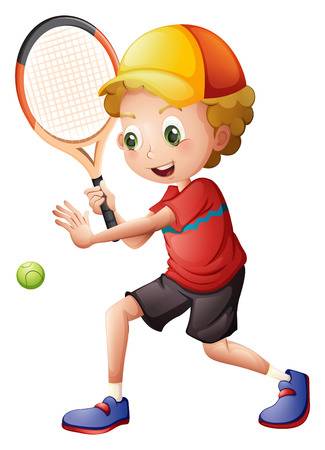 ŠPORT
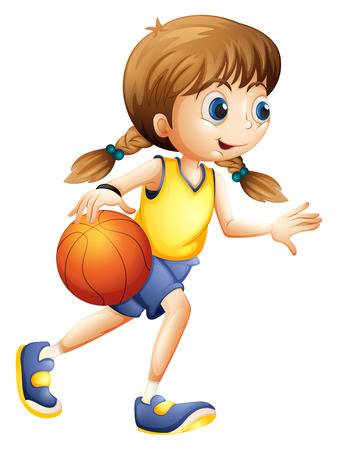 4. maj―8. maj 2020
https://www.google.si/search?q=%C5%A1port&newwindow=1&sxsrf=ALeKk0
NAREDI GIMNASTIČNE VAJE. 
VSAKO VAJO PONOVI 8x.
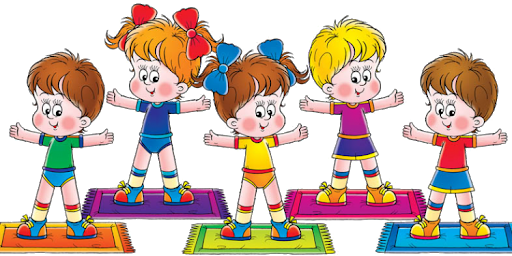 https://www.google.si/search?q=gimnasti%C4%8Dne%20vaje&tbm=isch&tbs=rimg%3
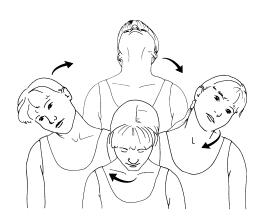 KROŽENJE Z GLAVO V OBE SMERI 


KROŽENJE Z ROKAMI  


DVIGOVANJE RAMEN K UŠESOM
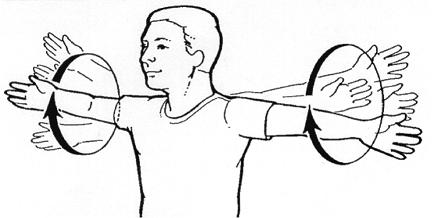 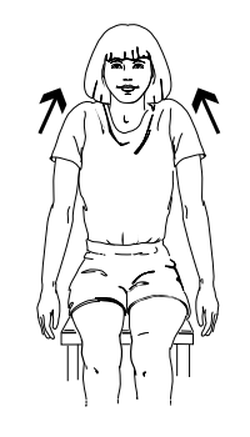 KROŽENJE Z BOKI V OBE SMERI

SONOŽNI POSKOKI NAPREJ/NAZAJ, LEVO/DESNO

ŠKARJICE (USEDI SE NA TLA, NASLONI SE NA KOMOLCE, DVIGNI NOGE V ZRAK IN STRIZI Z NJIMI.)

POLŽEK (USEDI SE NA PETE, ZRAVNAJ SE, STEGNI ROKE NAD GLAVO IN SE POČASI SKLONI NAPREJ.)

MAČKA (POSTAVI SE NA VSE ŠTIRI, VBOČI IN USLOČI HRBET.)
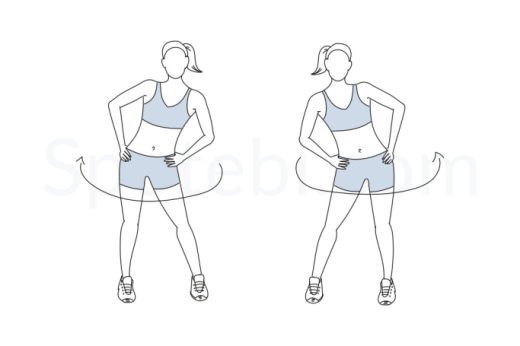 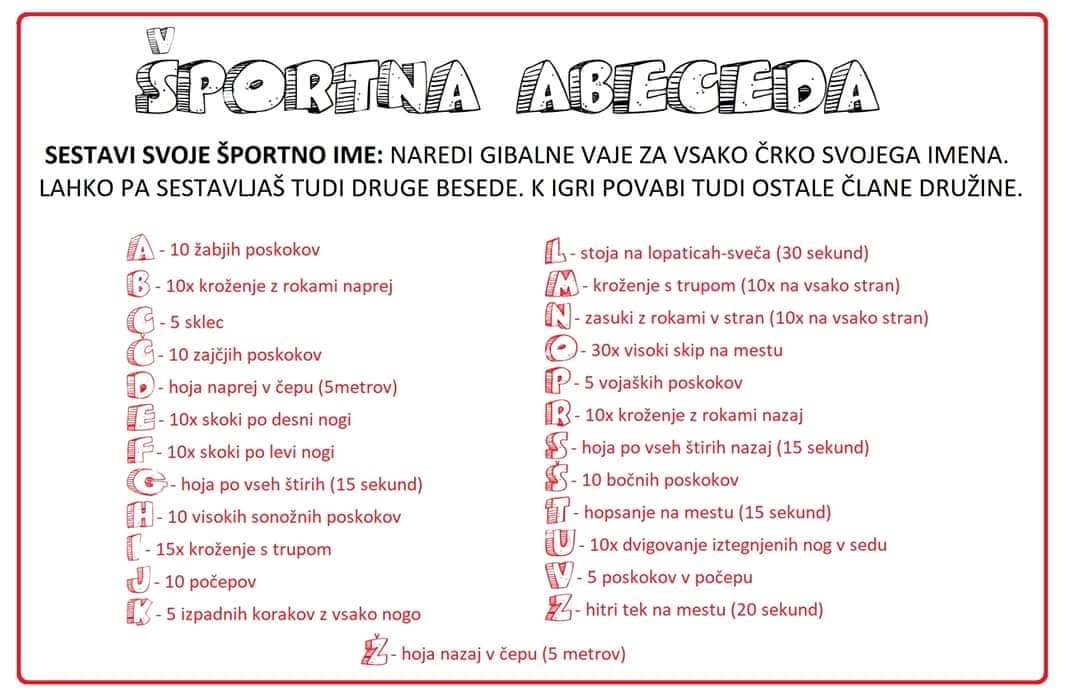 https://www.google.si/search?q=%C5%A1portna+abeceda&tbm=isch&ved=2ahUKEwj2hKjEz4rpAhUFr6QKHcflBzMQ2-cCegQIABAA&o
TELOVADBA JE LAHKO ZELO ZABAVNA.
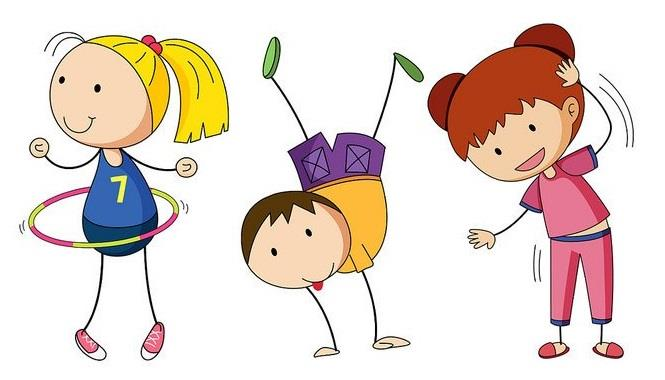 https://www.google.si/search?q=gimnasti%C4%8Dne%20vaje&tbm=isch&tbs=rimg%3
S pomočjo športne abecede lahko vsak dan napišeš novo besedo in se ob tem dobro razgibaš.
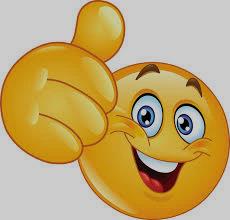